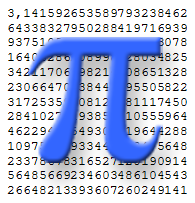 День числа пи
14 марта во всём мире празднуется неофициальный, но весьма популярный праздник – День числа пи
Число пи связано с красивейшей и одновременно простой и загадочной геометрической фигурой – кругом.
Пи выражает отношение длины окружности к её диаметру, оно постоянно и не зависит от величины окружности.
C
d
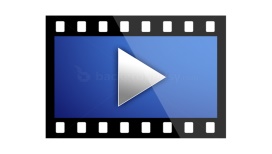 Пи - иррациональное число, т.е. это десятичная, бесконечная, непериодическая дробь.
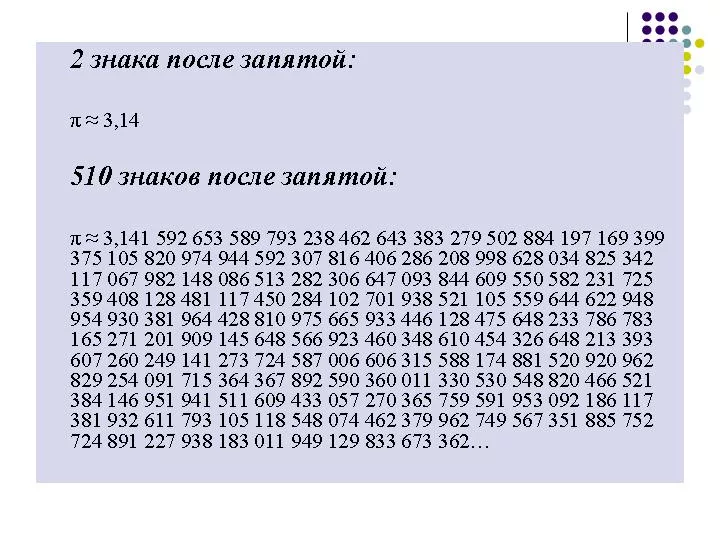 Обозначение числа  пи происходит от написания первой буквы слова "периферия" (περιφέρεια), что на греческом означает окружность.
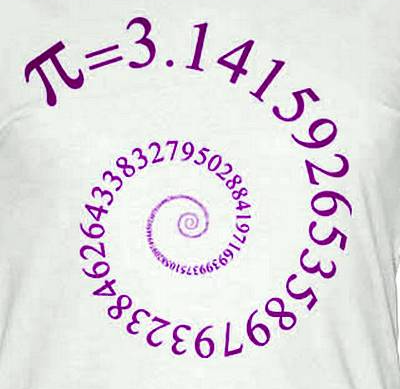 Специалисты считают, что число пи использовали при строительстве Вавилонской башни. Однако не гнев божий стал причиной ее обрушения, а недостаточно точное исчисление значения пи.
Математики всего мира постоянно ведут исследования, связанные с числом Пи. Оно буквально окутано некой тайной. Некоторые теоретики даже полагают, что в нем заключена вселенская истина.
3,1415926535897932384626433832795028841971693993751058209749445923078164062862089986280348253421170679821480865132823066470938446095505822317253594081284811174502841027019385211055596446229489549303819644288109756659334461284756482337867831652712019091456485669234603486104543266482133936072602491412737245870066063155881748815209209628292540917153643678925903600113305305488204665213841469519415116094330572703657595919530921861173819326117931051185480744623799627495673518857527248912279381830119491298336733624406566430860213949463952247371907021798609437027705392171762931767523846748184676694051320005681271452635608277857713427577896091736371787214684409012249534301465495853710507922796892589235420199561121290219608640344181598136297747713099605187072113499999983729780499510597317328160963185950244594553469083026425223082533446850352619311881710100031378387528865875332083814206171776691473035982534904287554687311595628638823537875937519577818577805321712268066130019278766111959092164201989380952572010654858632788659361533818279682303019520353018529689957736225994138912497217752834791315155748572424541506959508295331168617278558890750983817546374649393192550604009277016711390098488240128583616035637076601047101819429555961989467678374494482553797747268471040475346462080466842590694912933136770289891521047521620569660240580381501935112533824300355876402474964732639141992726042699227967823547816360093417216
В известных триллионах знаков числа пи можно найти любую последовательность – ваш номер телефона, дату рождения, номер вашего паспорта.
3,1415926535897932384626433832795028841971693993751058209749445923078164062862089986280348253421170679821480865132823066470938446095505822317253594081284811174502841027019385211055596446229489549303819644288109756659334461284756482337867831652712019091456485669234603486104543266482133936072602491412737245870066063155881748815209209628292540917153643678925903600113305305488204665213841469519415116094330572703657595919530921861173819326117931051185480744623799627495673518857527248912279381830119491298336733624406566430860213949463952247371907021798609437027705392171762931767523846748184676694051320005681271452635608277857713427577896091736371787214684409012249534301465495853710507922796892589235420199561121290219608640344181598136297747713099605187072113499999983729780499510597317328160963185950244594553469083026425223082533446850352619311881710100031378387528865875332083814206171776691473035982534904287554687311595628638823537875937519577818577805321712268066130019278766111959092164201989380952572010654858632788659361533818279682303019520353018529689957736225994138912497217752834791315155748572424541506959508295331168617278558890750983817546374649393192550604009277016711390098488240128583616035637076601047101819429555961989467678374494482553797747268471040475346462080466842590694912933136770289891521047521620569660240580381501935112533824300355876402474964732639141992726042699227967823547816360093417216
В последовательности знаков числа пи нет повторений, это  значит, что эта последовательность подчиняется теории хаоса. То есть число пи и есть хаос, записанный цифрами.
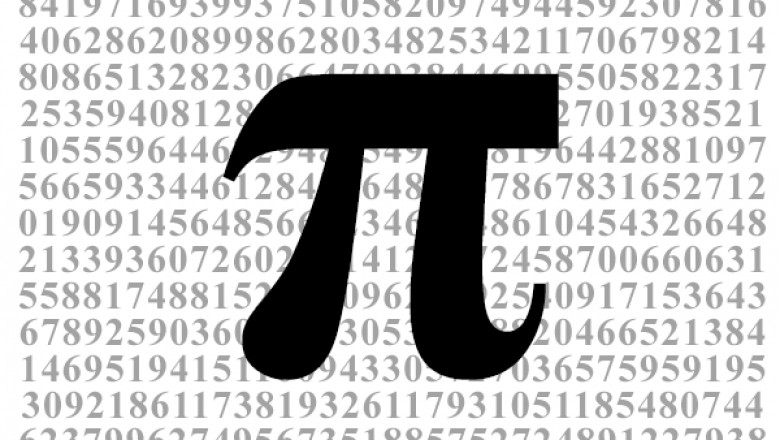 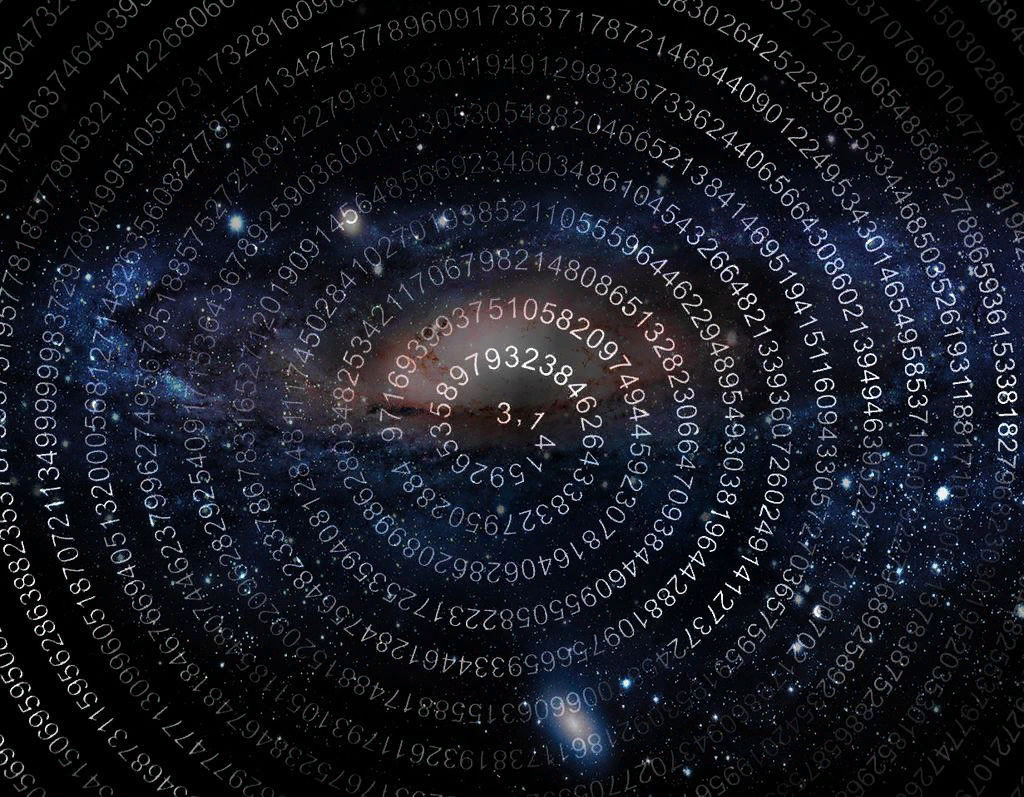 Везде, где есть окружность, круг, часть круга используется число пи.


В силу своей универсальности пи используется в вычислениях для микро- и для и макро-космоса и входит в формулы, описывающие движение комет, астероидов, космических кораблей и других небесных тел в астрономии, в формулы для вычислений электронных орбит в квантовой физике и квантовой химии.
Чтобы обмениваться знаниями и новой информацией о Пи, организовали Пи-клуб. Желающих стать членом клуба экзаменуют: человек должен по памяти рассказать как можно больше знаков числа пи.

Вот и знаю я число, именуемое Пи.    (соответственно 3,141592)

Чтобы нам не ошибаться,
Надо правильно прочесть:
Три, четырнадцать, пятнадцать,
Девяносто два и шесть.
Ну и дальше надо знать,
Если мы вас спросим -
Это будет пять, три, пять,
Восемь, девять, восемь. (соответственно 3,14159265358)
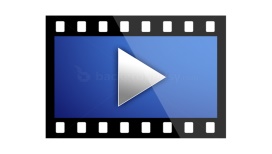 Число пи настолько почитаемо, что ему устанавливают памятники по всему миру.
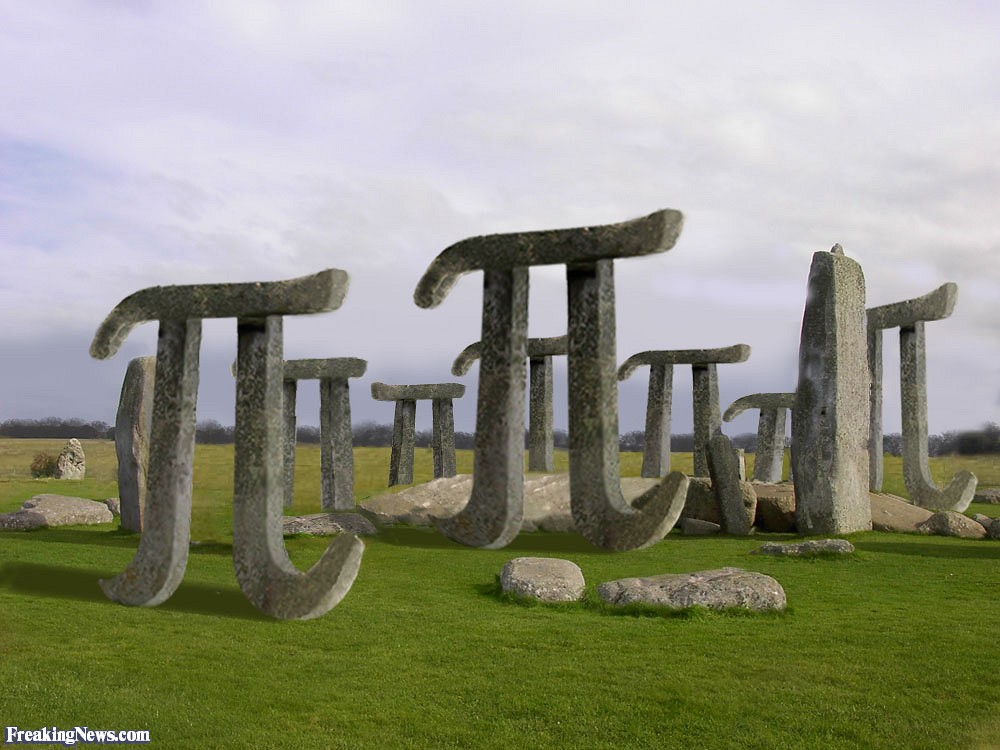 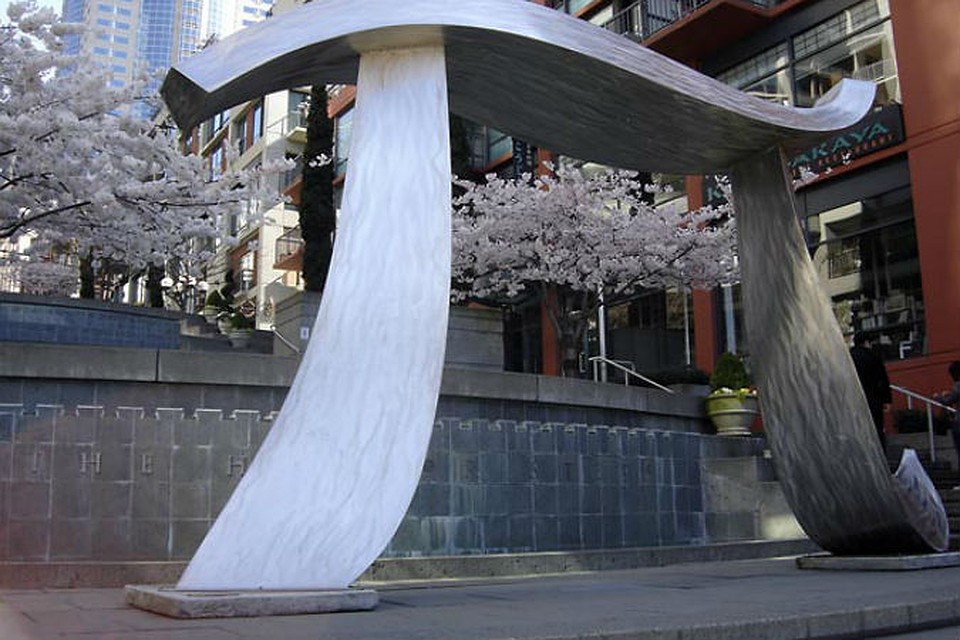 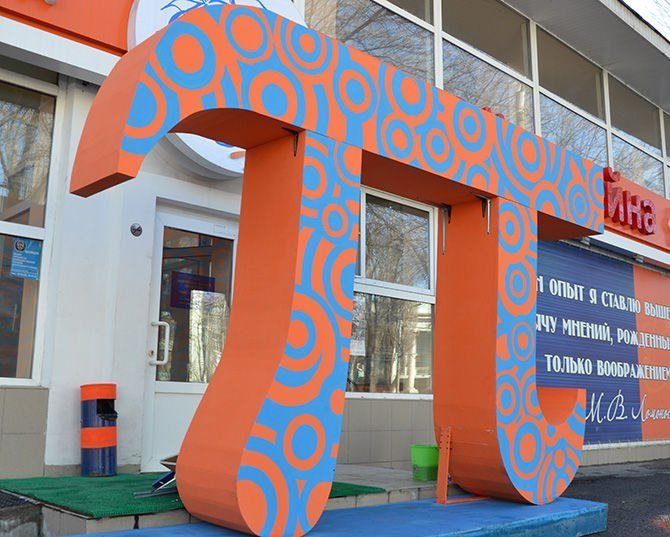 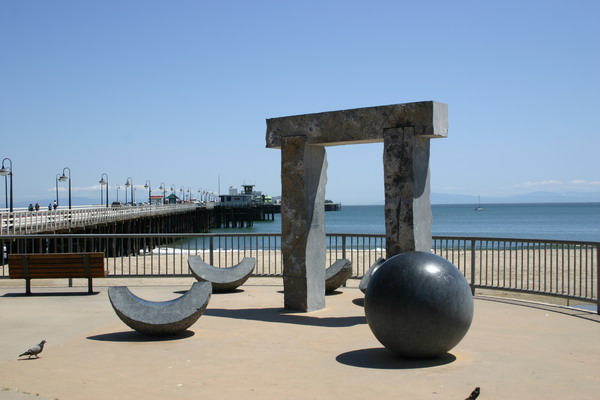 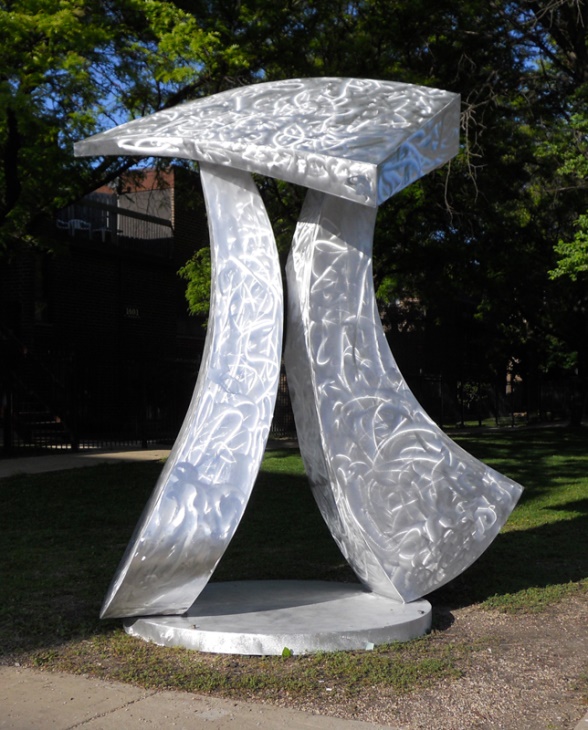 А почему именно 14 марта празднуетсяДень числа пи?
В американской системе записи дат (месяц и число),  дата 14 марта – 3.14 - и время 1:59:26 совпадает с первыми разрядами числа пи (3,1415926….)
В этот день весь мир ест ПИроги и ПИроженые,играет на ПИанино и в ПИн-понг.
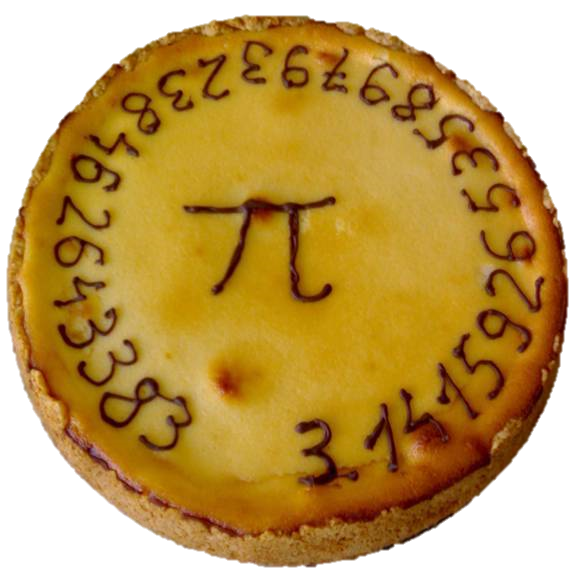 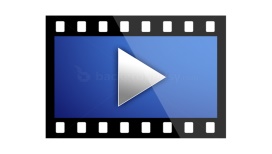 Не пропустите - праздник начинается 14 марта ровно в 1:59 ночи!